Chemistry 120
Chapter 3:  
Measurement and Chemical Calculations
Outline
Measurements and Significant Figures
Scientific Notation
Units of Measurement
United States Customary System (USCS) 
Metric/SI System
Prefixes
Equalities 
Types: 
Time
Mass/Weight
Length
Volume
Temperature
Dimensional Analysis
Density
How long is the candy cane to the correct number of significant figures?
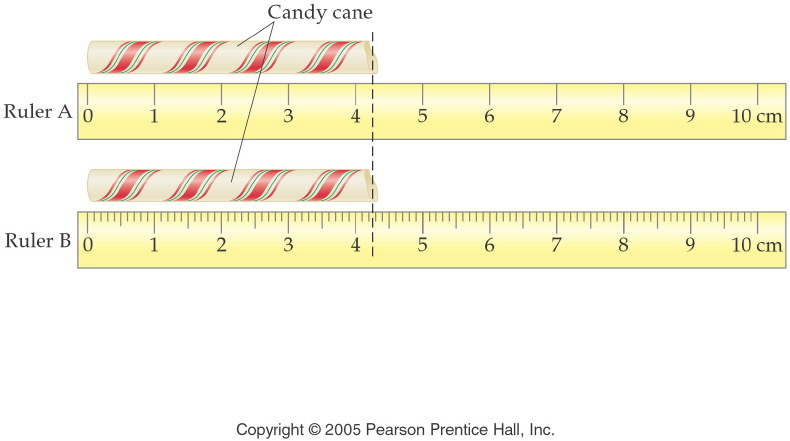 [Speaker Notes: Figure: 02-02

Title:
Metric Rulers

Caption:
On ruler A, each division is 1 cm.  On ruler B, each division is 1 cm and each subdivision is 0.1 cm.

Notes:
These rulers are not to scale, but they reflect the relationship of measurement precision to instrumentation precision.]
How long is the piece of wood to the correct number of significant figures in cm?
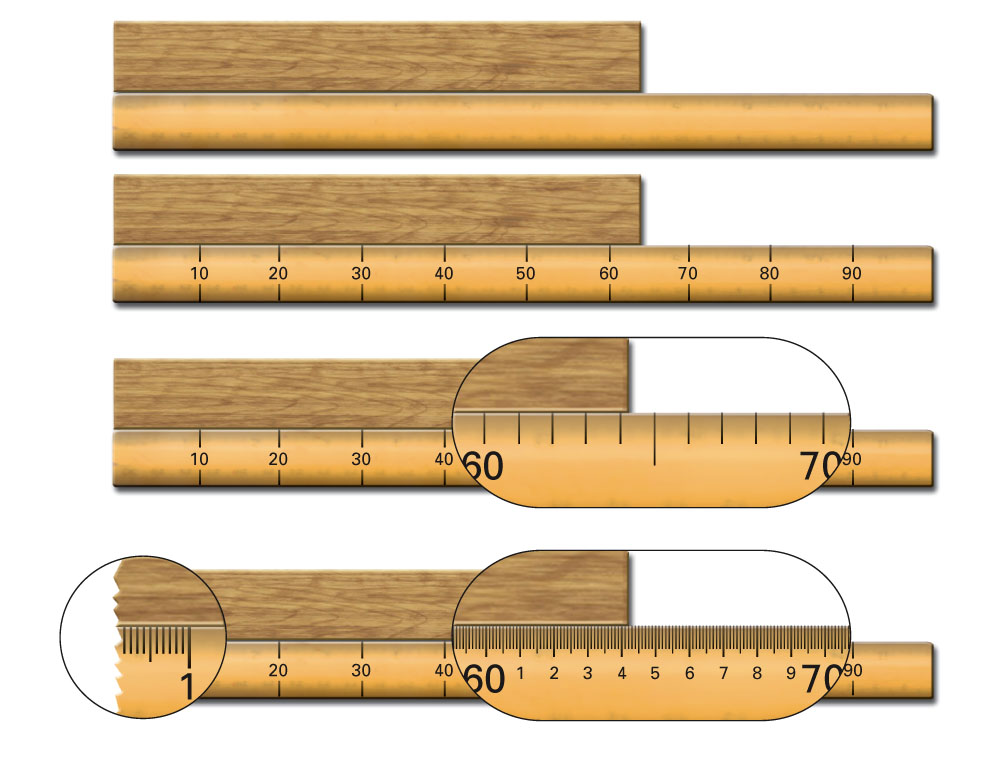 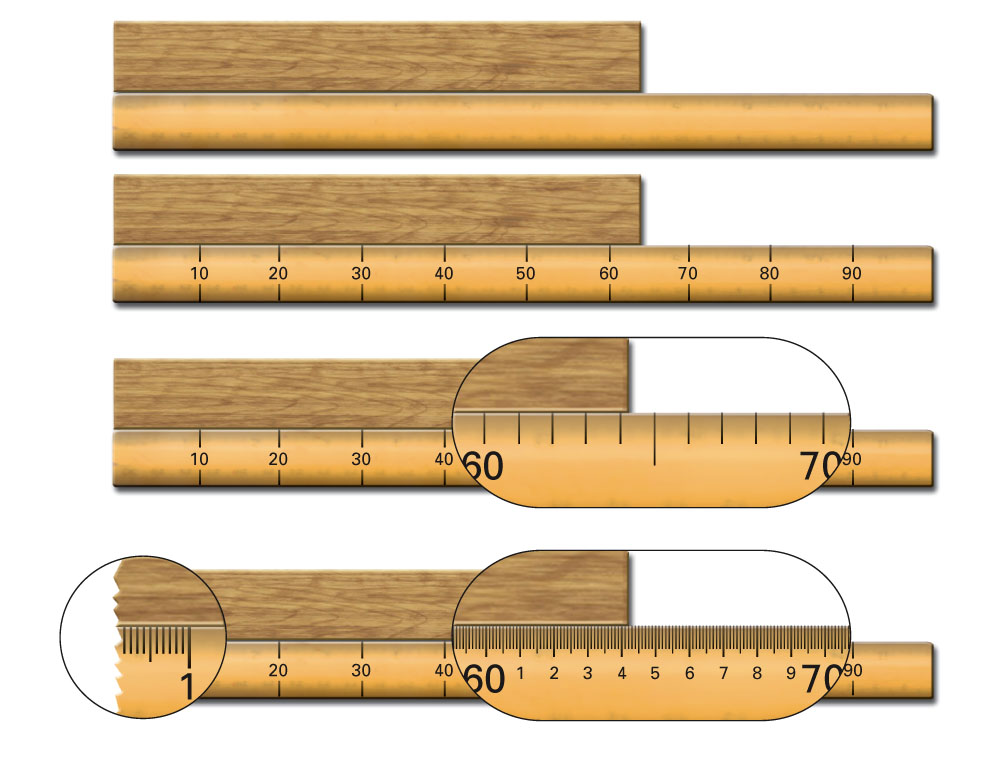 [Speaker Notes: Figure: 02-02

Title:
Metric Rulers

Caption:
On ruler A, each division is 1 cm.  On ruler B, each division is 1 cm and each subdivision is 0.1 cm.

Notes:
These rulers are not to scale, but they reflect the relationship of measurement precision to instrumentation precision.]
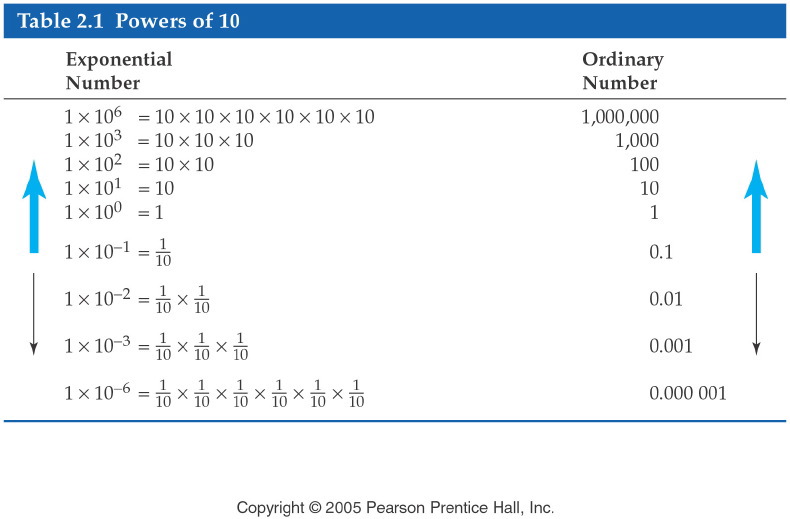 [Speaker Notes: Figure: 02-06-03T2.1

Title:
Table 2.1

Caption:
Several relevant examples of 10 being raised to an exponential power.

Notes:
This is the foundation for scientific notation.]
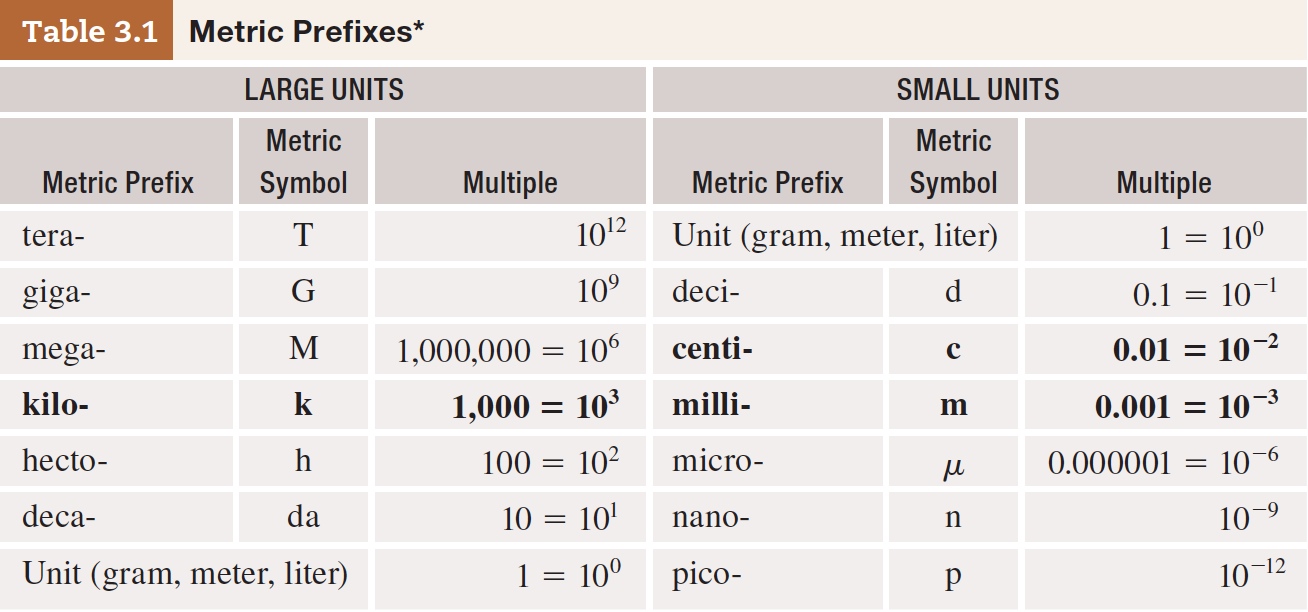 Table 3-1 p63
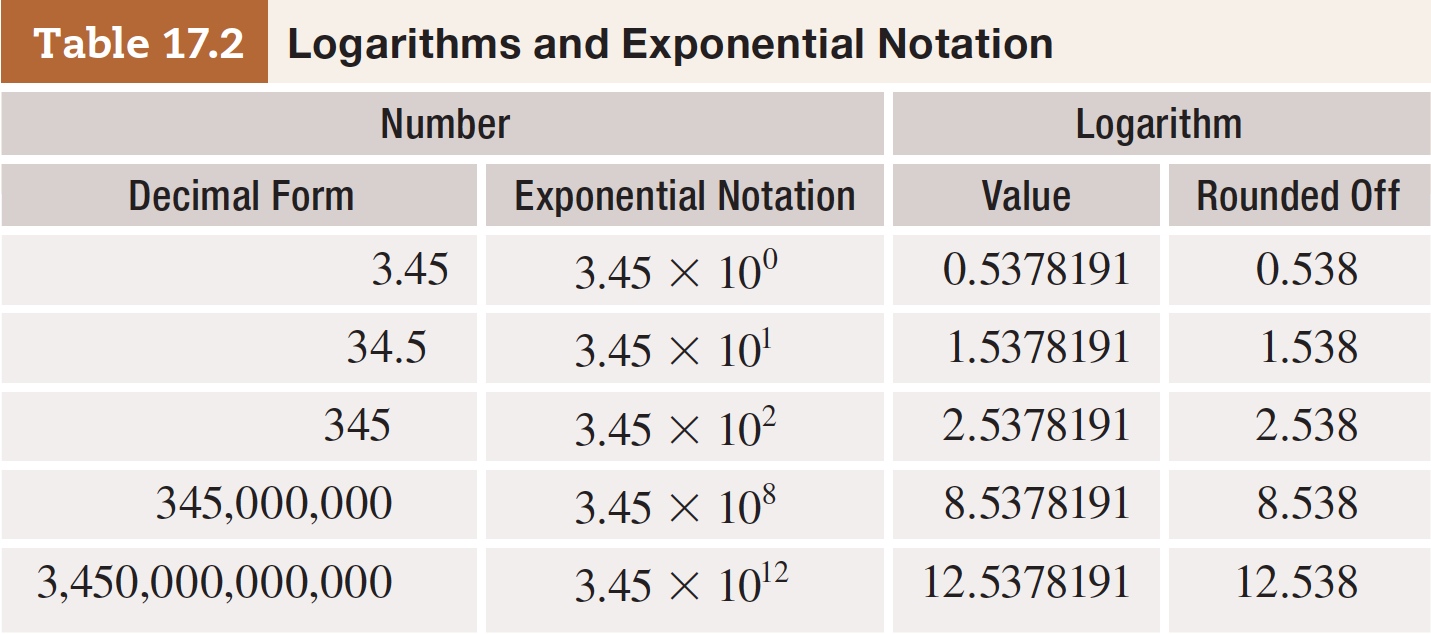 Table 17-2 p546
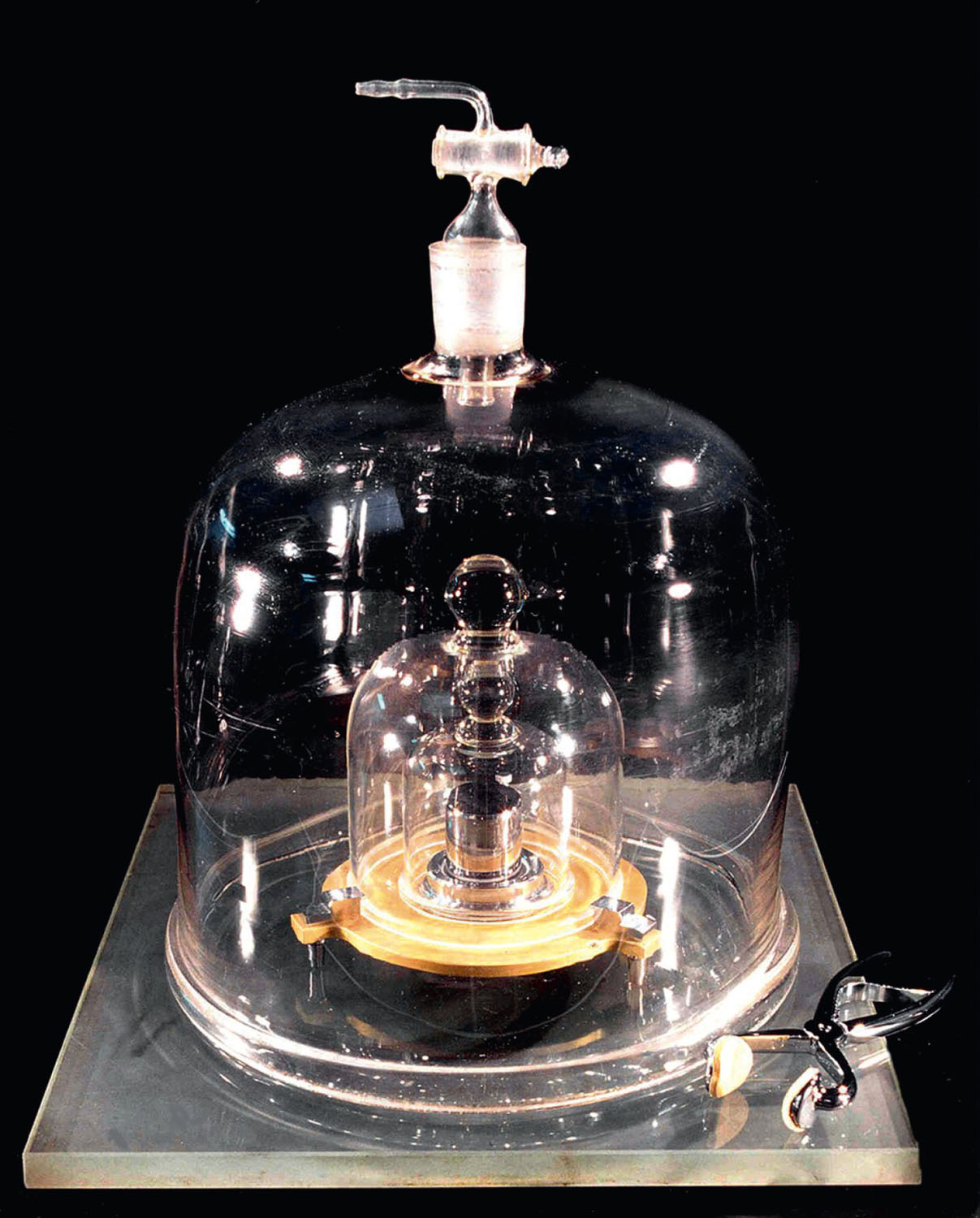 How is a kilograms defined?
Figure 3-2 p63
[Speaker Notes: Figure 3.2 The International Prototype Kilogram. Since 1889, a kilogram has been defined as the mass of this object. The kilogram is the only SI unit defined by a man-made object. The scientific commu-nity is currently considering chang-ing the definition of a kilogram to a standard that is reproduc.]
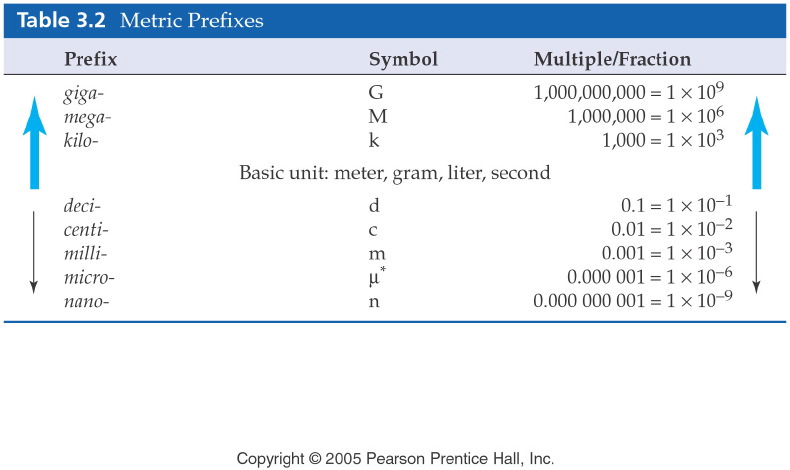 [Speaker Notes: Figure: 03-01-01T3.2

Title:
Table 3.2

Caption:
The metric prefixes are used to increase or decrease the value of any metric unit by a factor of 10.

Notes:
Although these prefixes are most commonly used, there are many other metric prefixes not tabulated in the list.]
What is dimensional analysis?
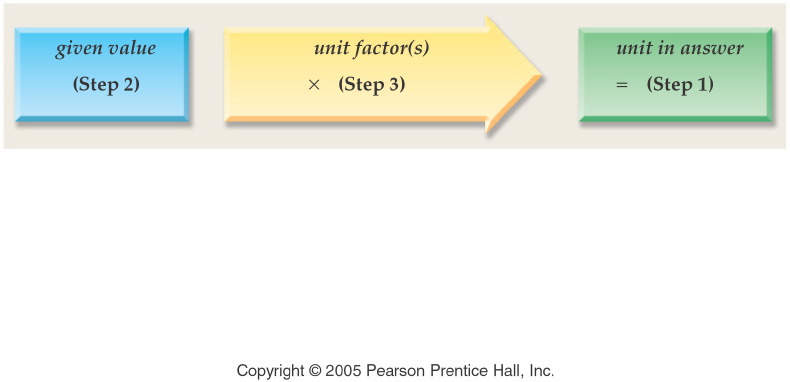 [Speaker Notes: Figure: 03-01-01UNa

Title:
unit analysis method

Caption:
Example exercise arrows.

Notes:
As in chapter 2, the path from one unit to another involves a unit factor that will cancel the units of the given quantity and give the units desired in the final answer.]
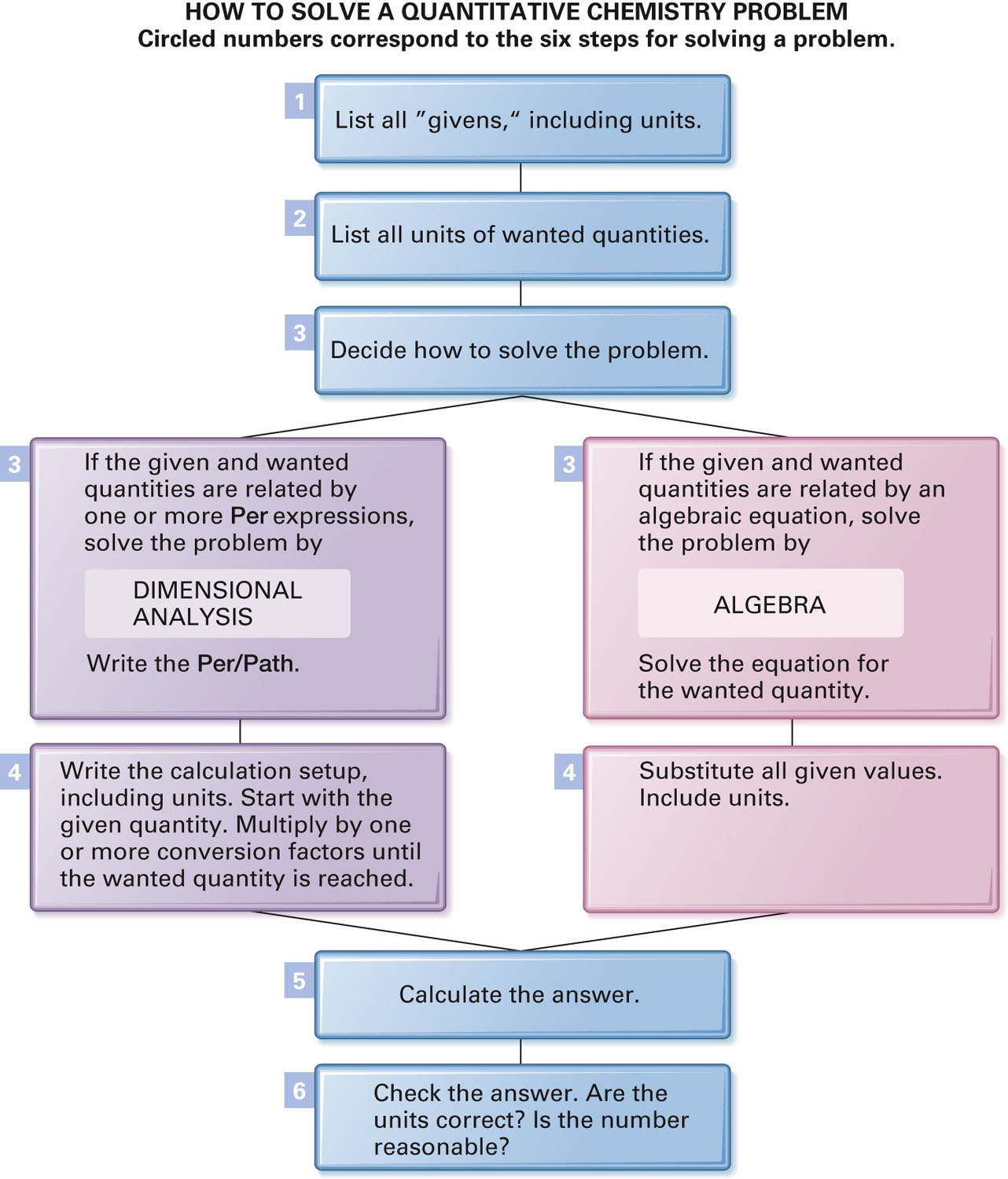 Figure 3-12 p87
[Speaker Notes: Figure 3.12 A six-step strategy for solving quantitative chemistry problems.]
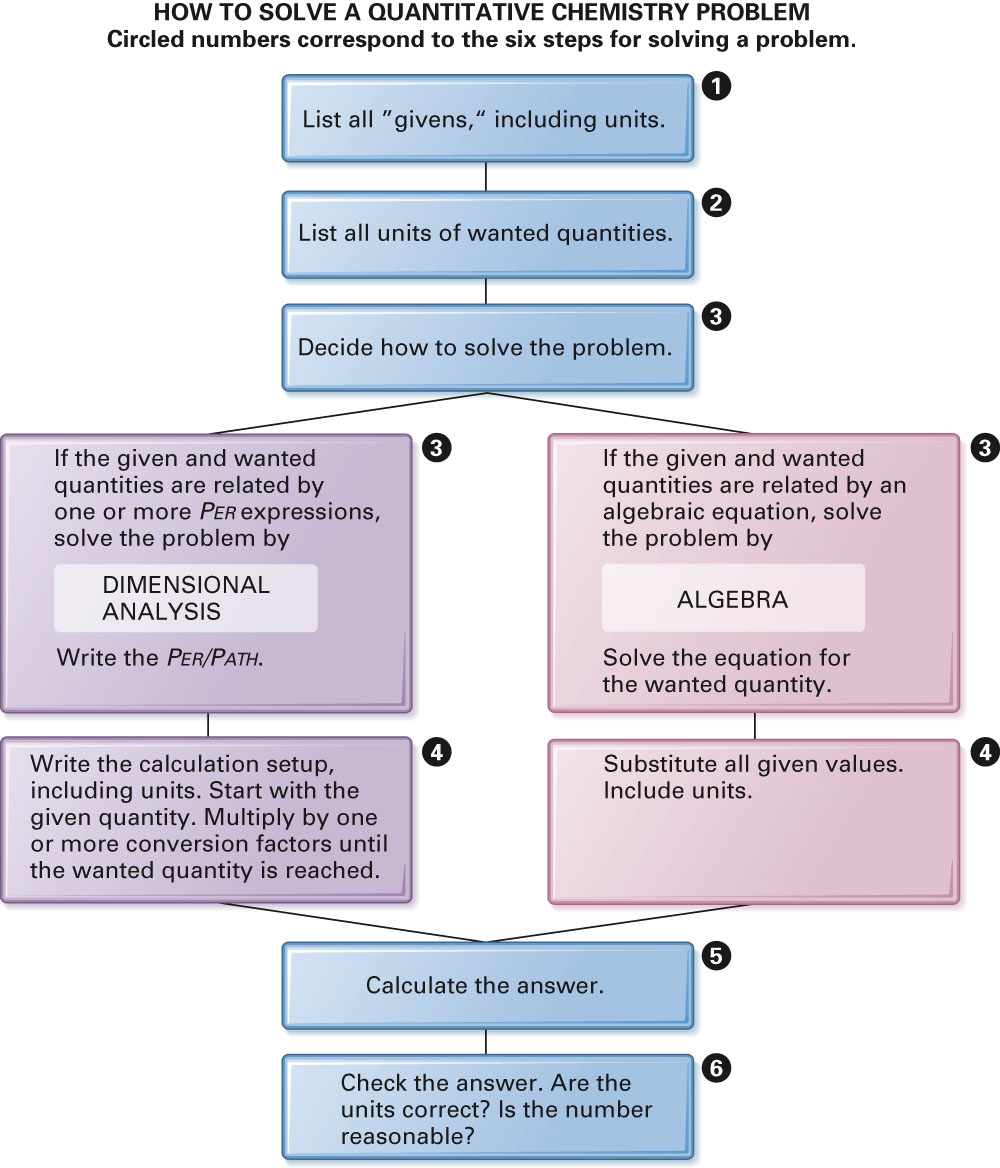 Fig. 3-12, p. 89
What are the SI base units?
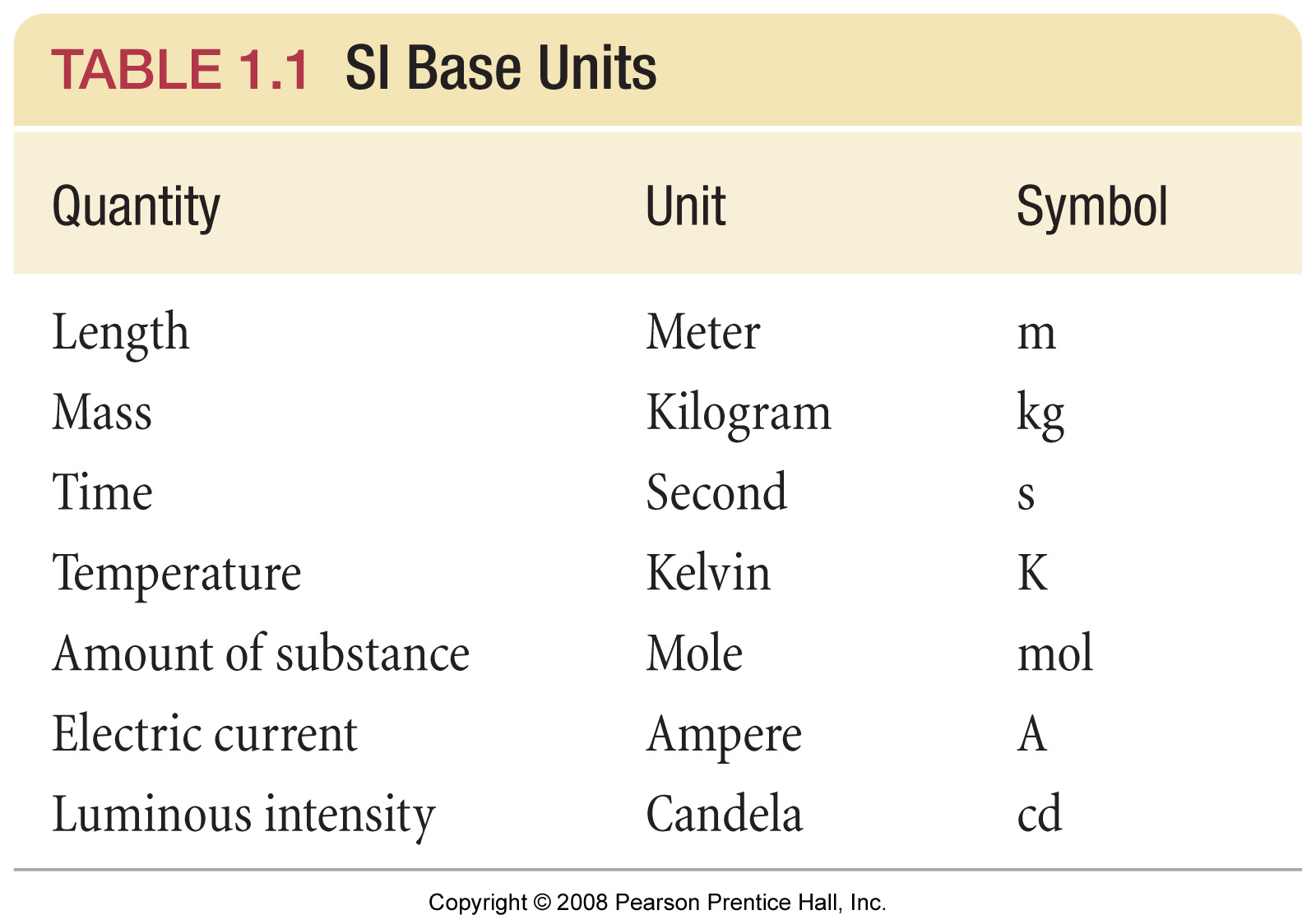 [Speaker Notes: Figure: 01-T01

Title: 
TABLE 1.1  SI Base Units

Caption: 
These seven units form the basis for the SI system, sometimes called the metric system. In the SI system, measurements are made of these units, or of combinations of two or more of the units.]
Dimensional AnalysisTime conversions
How many decades are in 8,591 days?
What are some conversions to know?
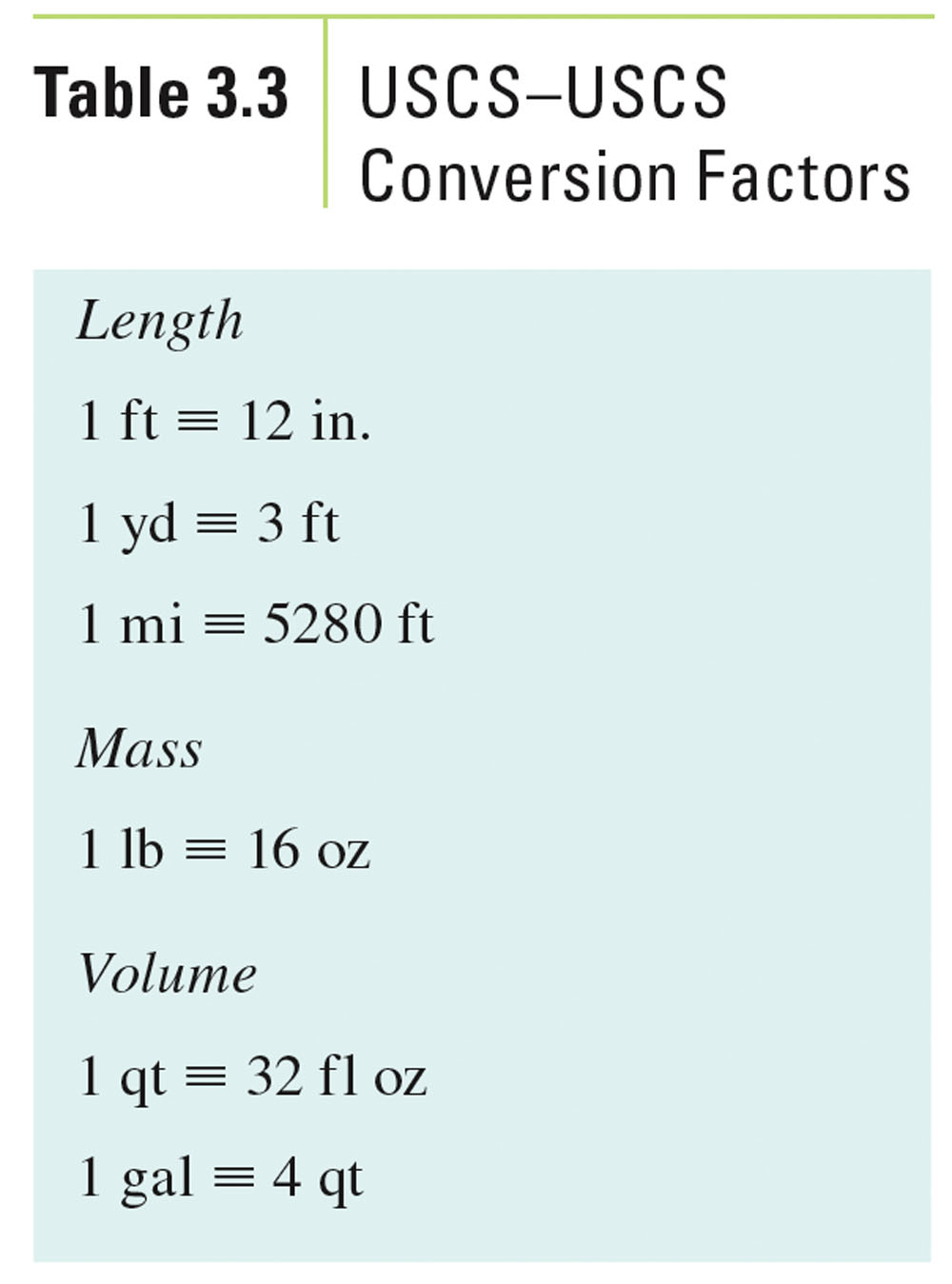 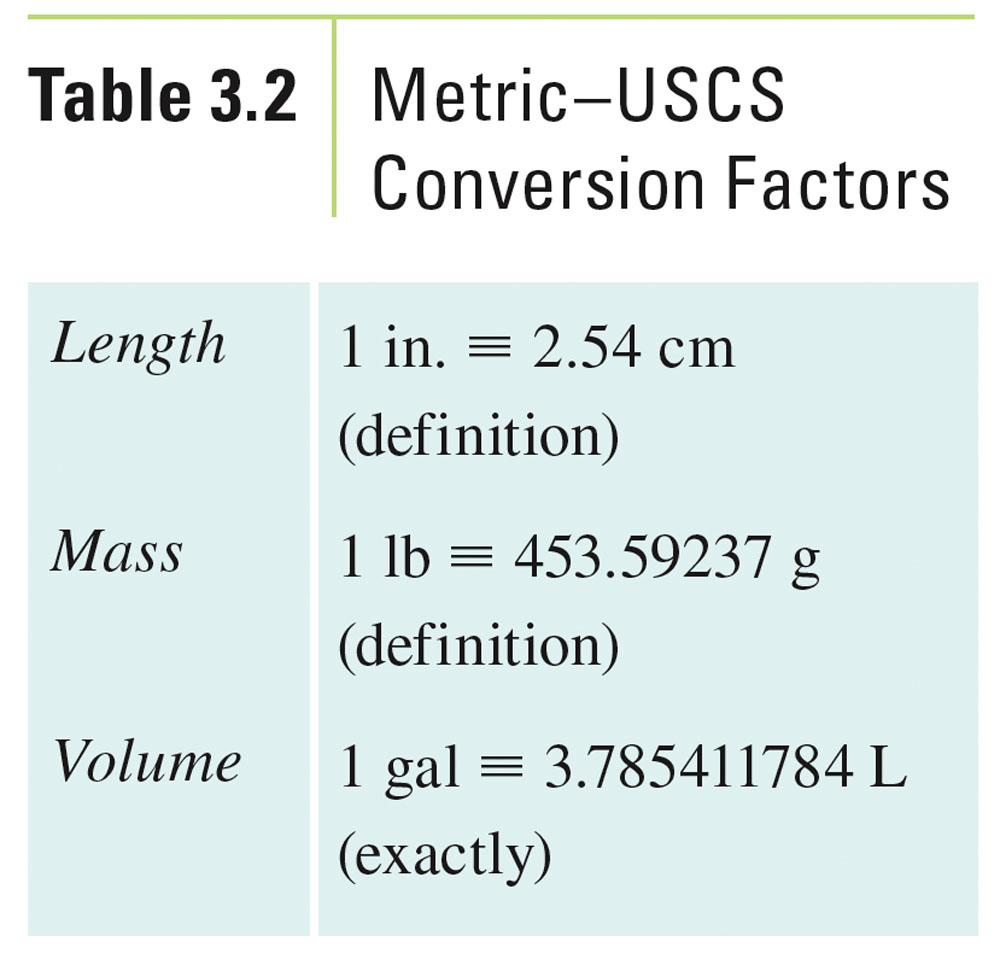 Table 3-3, p. 79
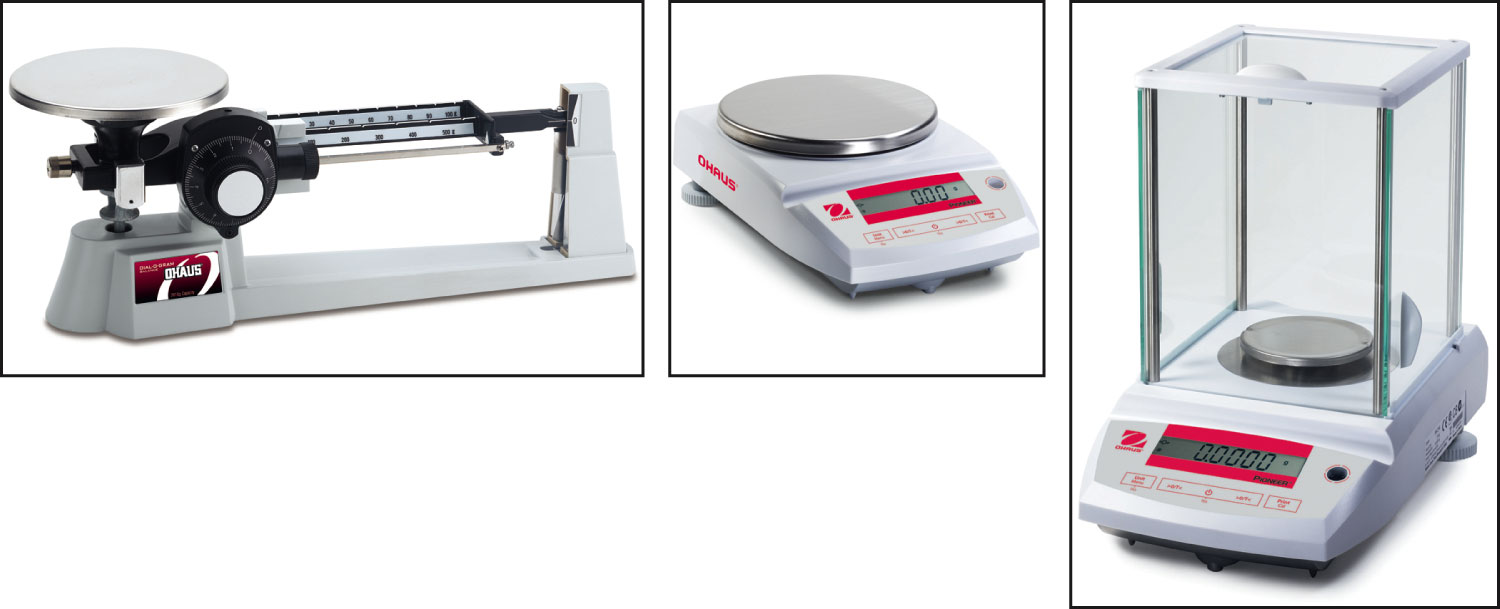 Figure 3-1 p62
[Speaker Notes: Figure 3.1 Three examples of laboratory balances. (a) A triple-beam balance measures mass with an error of 0.01 g. It is usually used when high accuracy is not required. (b) This top-loading balance measures mass with an error of 0.001 g. It has sufficient accuracy for most introductory chemistry applications. (c) An analytical balance measures mass with an error of 0.0001 g. It is usually used in more advanced courses and in scientific laboratories.]
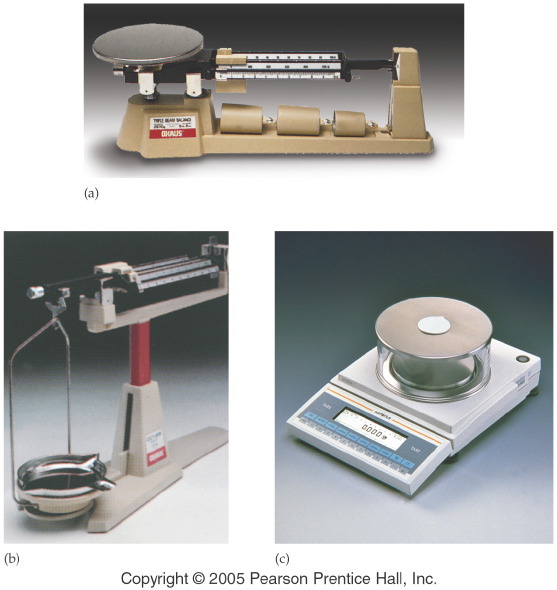 [Speaker Notes: Figure: 02-03

Title:
Balances for Measuring Mass 

Caption:
(a) A platform balance having an uncertainty of 0.1 g. (b) A beam balance having an uncertainty of 0.01 g. (c) An electronic balance having an uncertainty of 0.001 g.  

Notes:
Many labs have all three kinds of balances in use.]
Example – Units of Measurement
If someone weighs 85.9 kg, how many pounds is that?
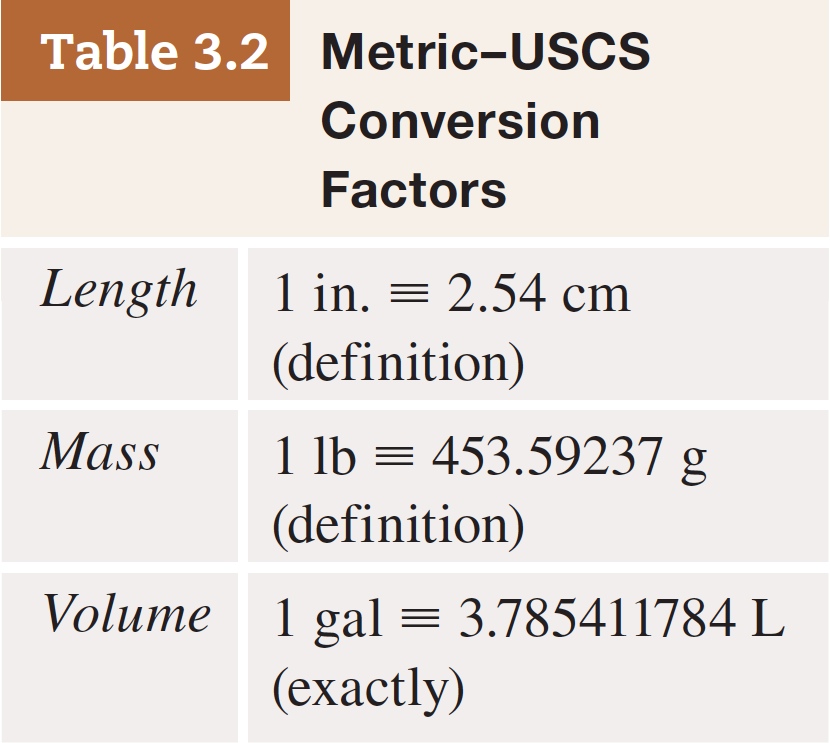 Example - Units of Measurement
The recommended amount of sodium in the diet is 2400. mg per day. How many grams per day is that?
Example - Units of Measurement
The average woman is 64 inches tall (5’4”), how many meters is that?
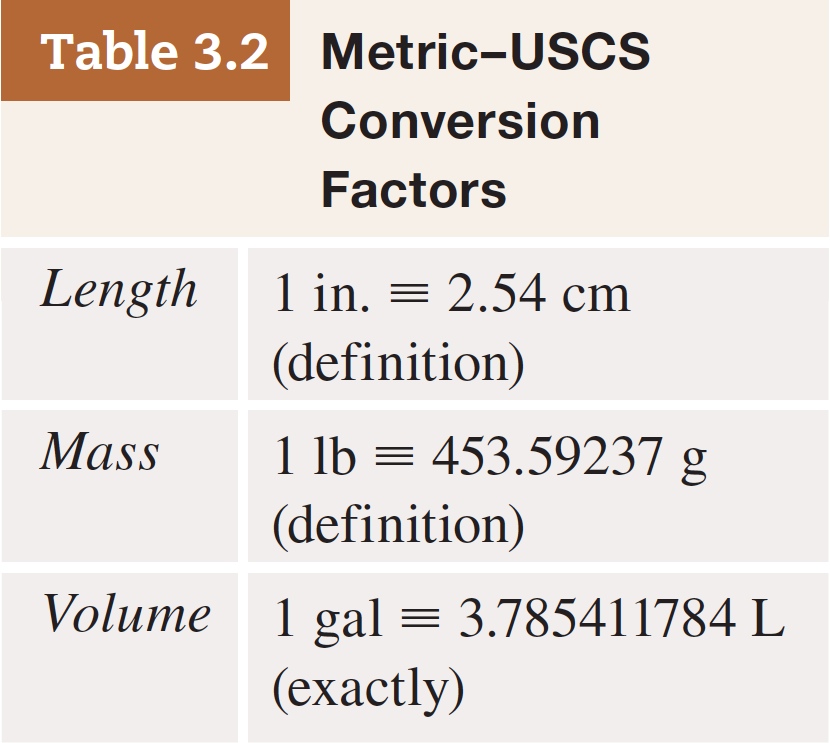 Example - Units of Measurement
A football field is exactly 100 yards, how many meters is it?
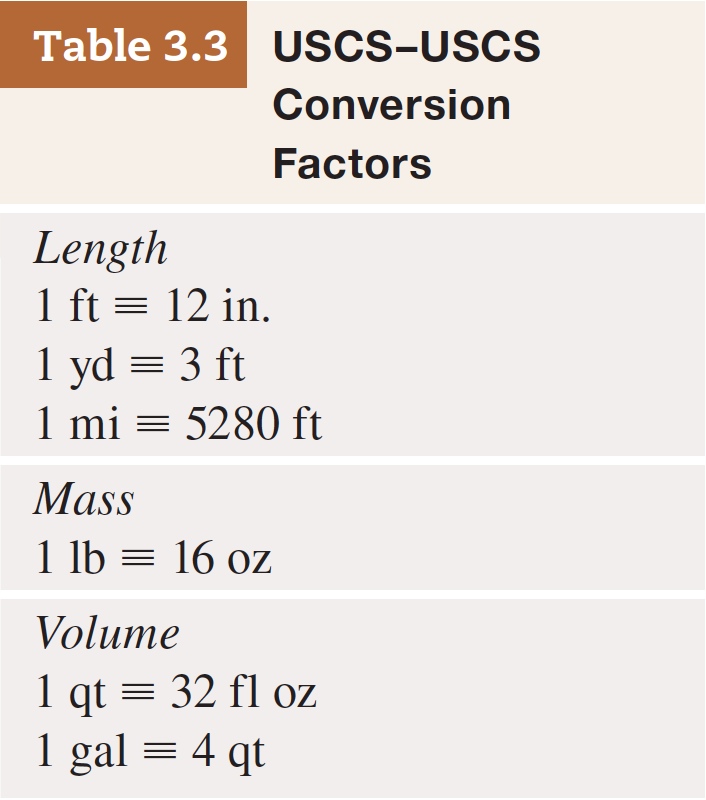 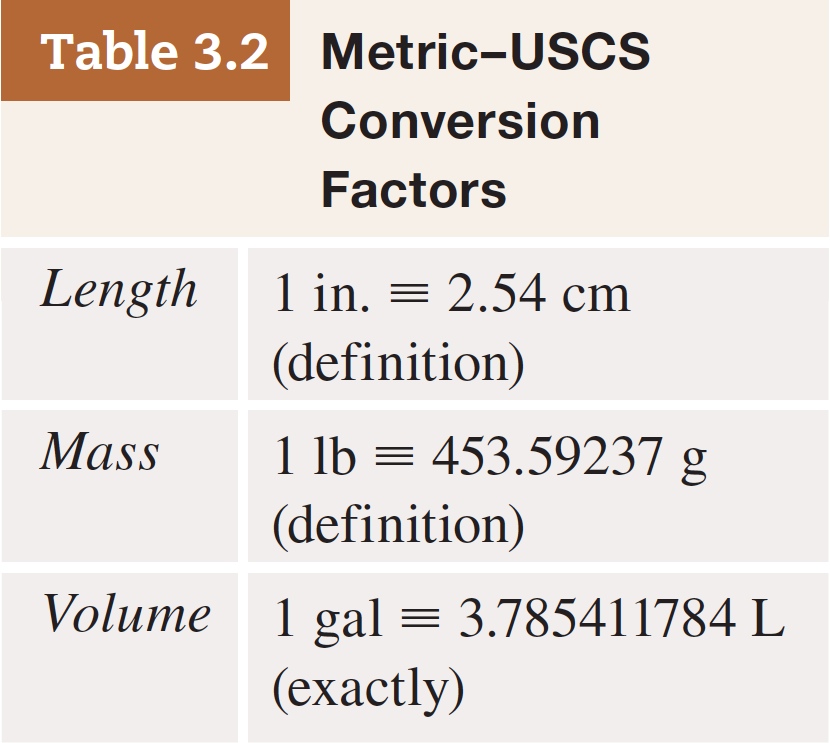 Example - Units of Measurement
Suppose that you want to represent your classroom area (square footage) in square meters. How would you do this if your classroom measured 20 feet by 40 feet?
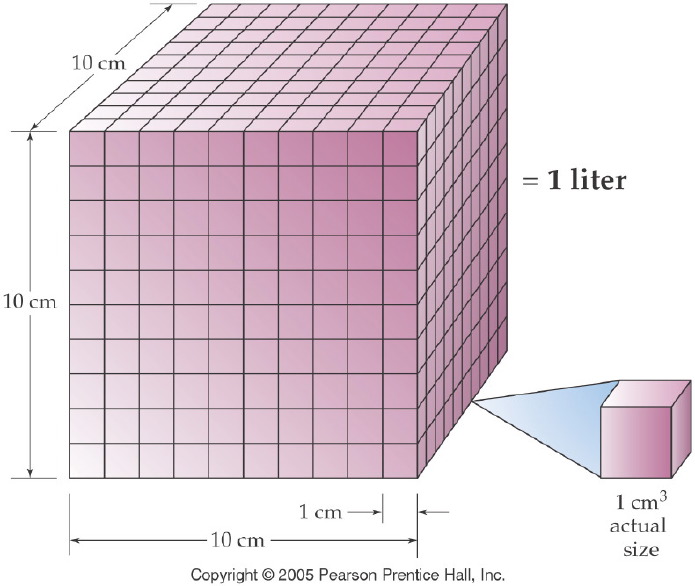 [Speaker Notes: Figure: 03-01-09UN

Title:
One Liter

Caption:
A liter equals the volume of a cube 10 cm on a side, that is, 1000 cm3.

Notes:
This diagram is useful in explaining the difference between a length unit conversion (1 in = 2.54 cm) and a volume conversion ( (1 in)3 = (2.54 cm)3.]
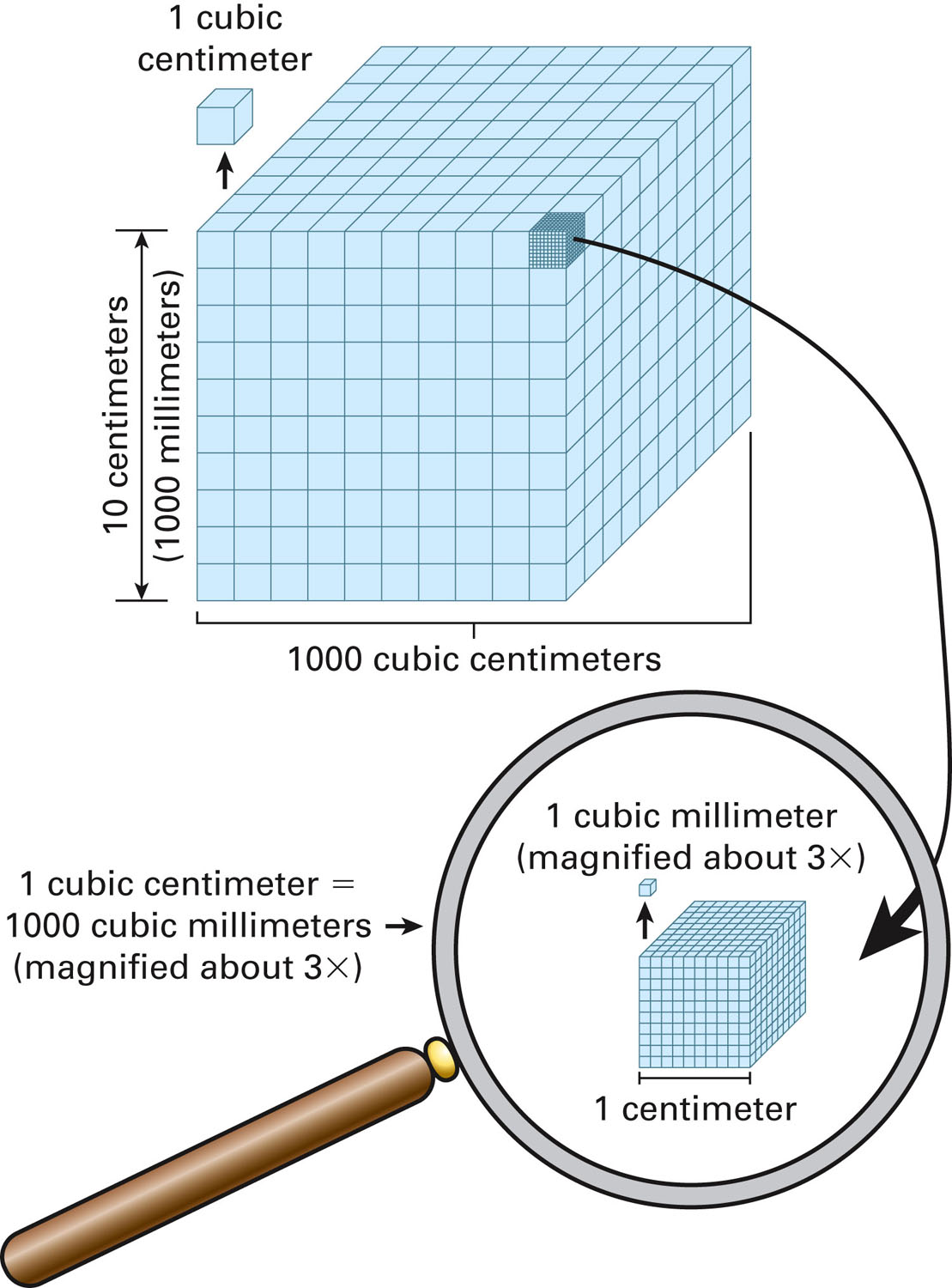 Figure 3-6 p64
[Speaker Notes: Figure 3.6 The relationship among 1000 cubic centimeters (a liter), the cubic centimeter (a milli-liter), and the cubic millimeter. 1 L 5 1000 cm3 5 1000 mL and 1000 mm3 5 1 cm3.]
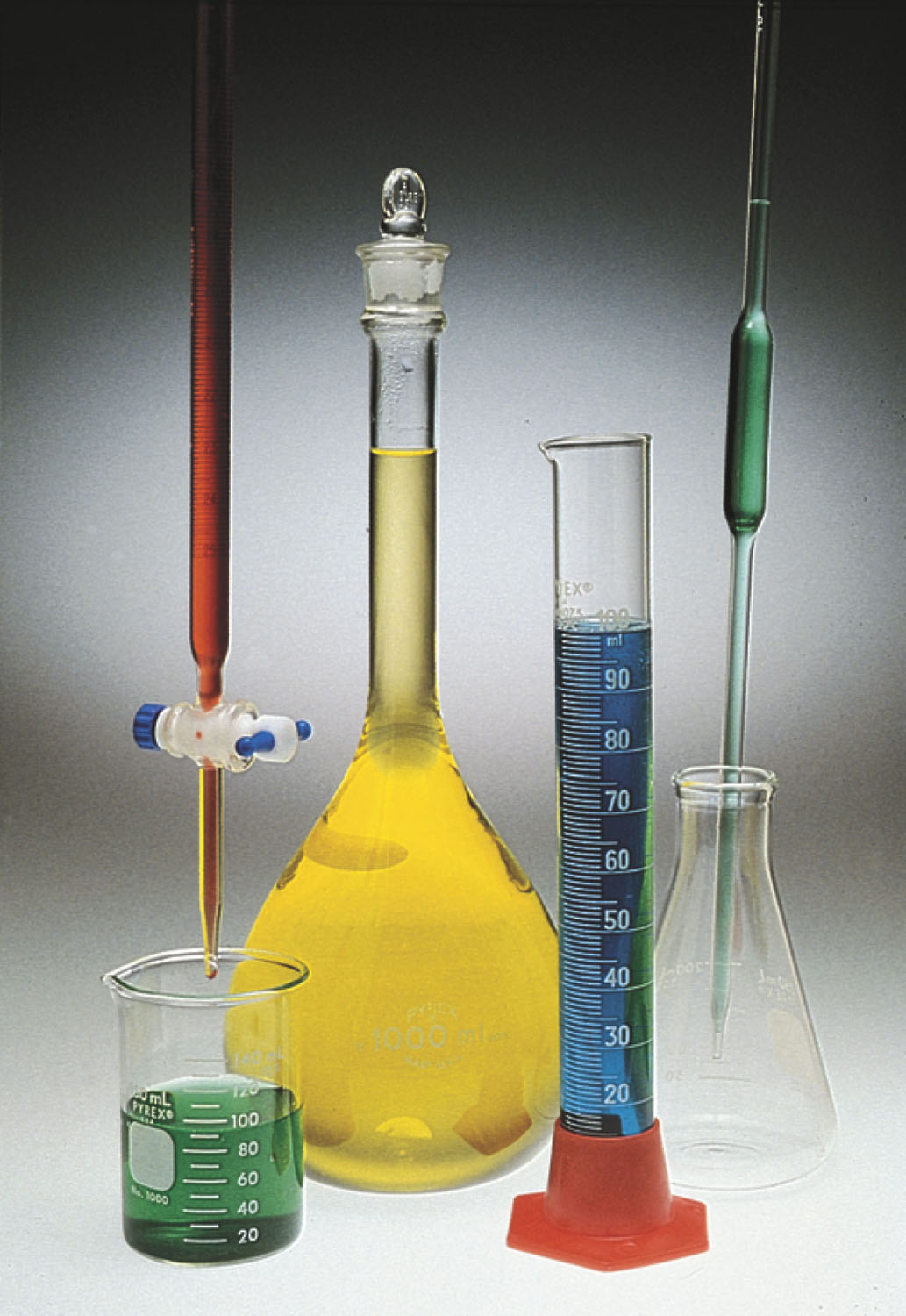 What instruments are used to measure volume in lab?
p67
[Speaker Notes: Volumetric glassware. The beaker is only for estimating volumes. The tall graduated cylinder is used to measure volume more accurately. The flask with the tall neck (volumet-ric flask) and the pipet are used to obtain samples of fixed but precisely measured volumes. The buret is used to dispense variable volumes with]
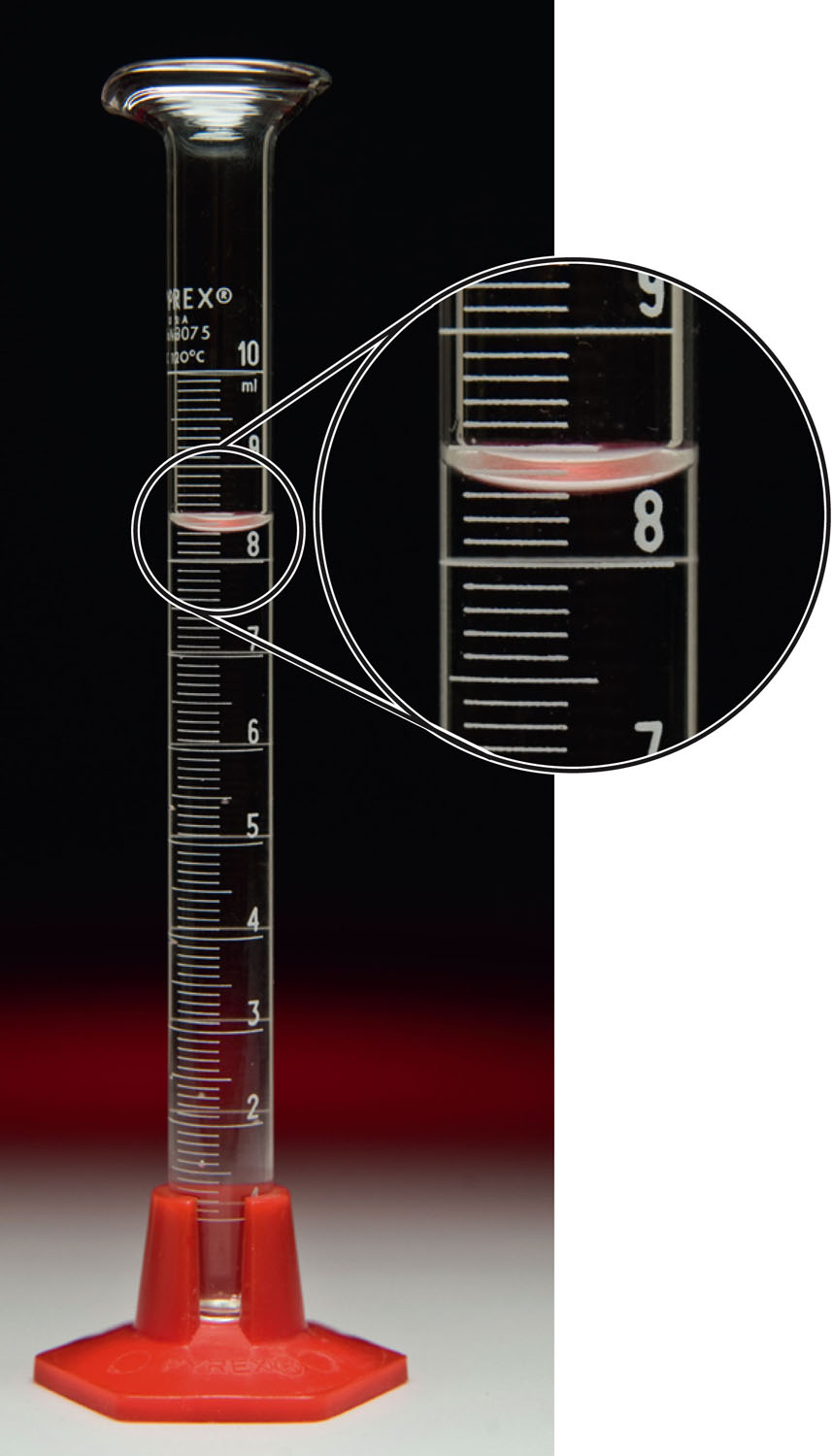 What volume is in the graduated cylinder?
p96
Example - Units of Measurement
Suppose that you need three cups of tomatoes to make salsa, but only have a graduated cylinder. How many milliliters are in 3.0 cups?
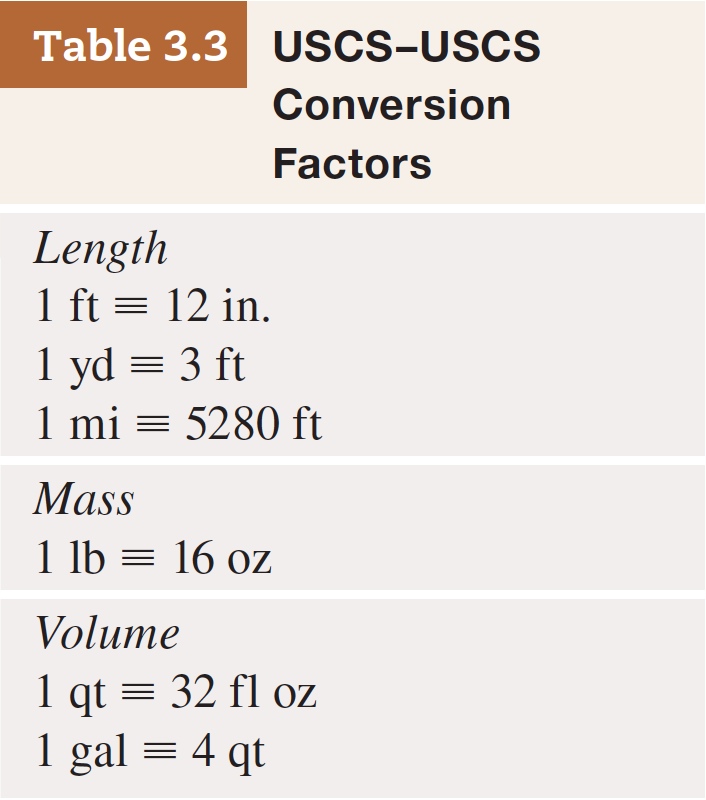 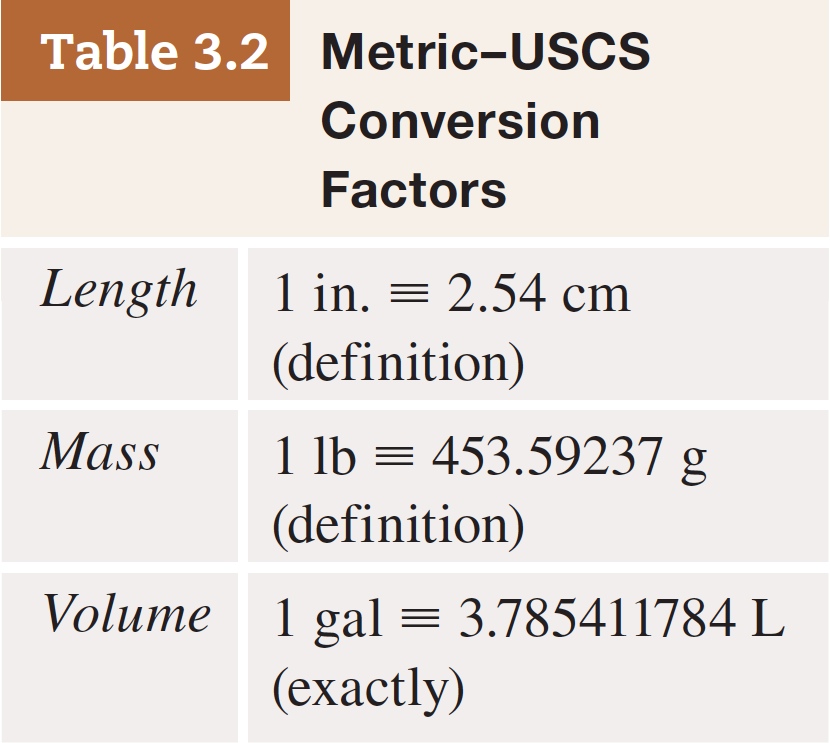 Example - Units of Measurement
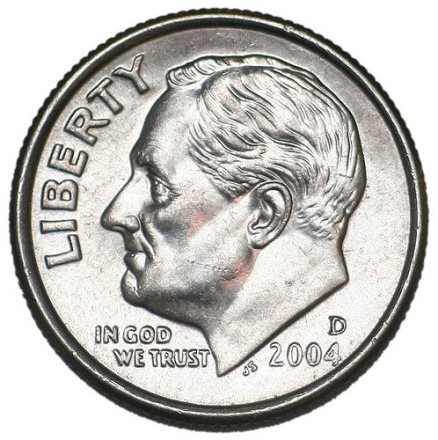 Example - Units of Measurement
A sheet of aluminum has dimensions of 2.50 cm by 1.00 cm by 0.00150 cm. What is the volume in mm3?
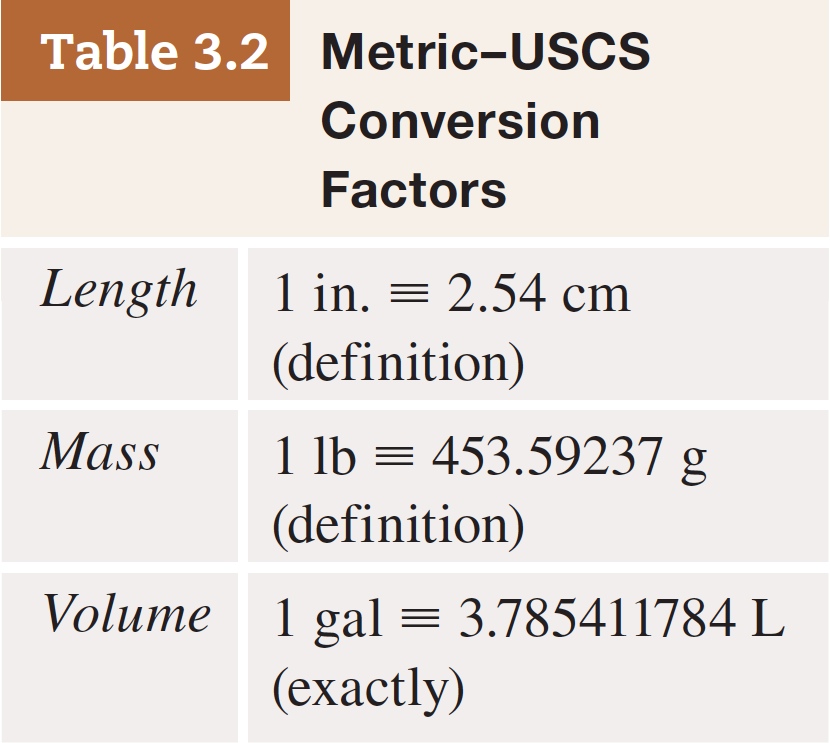 Table  3-2 p75
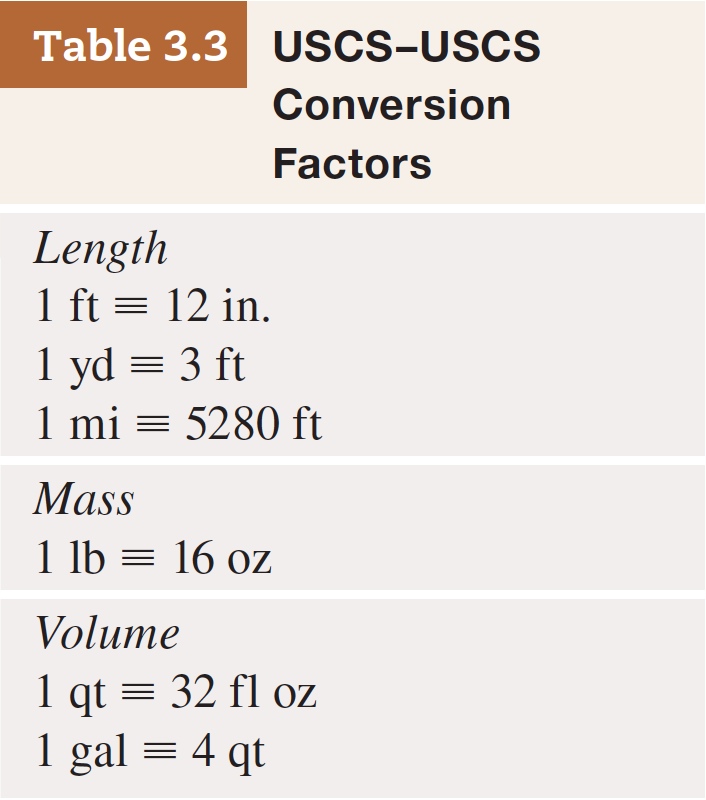 Table 3-3 p77
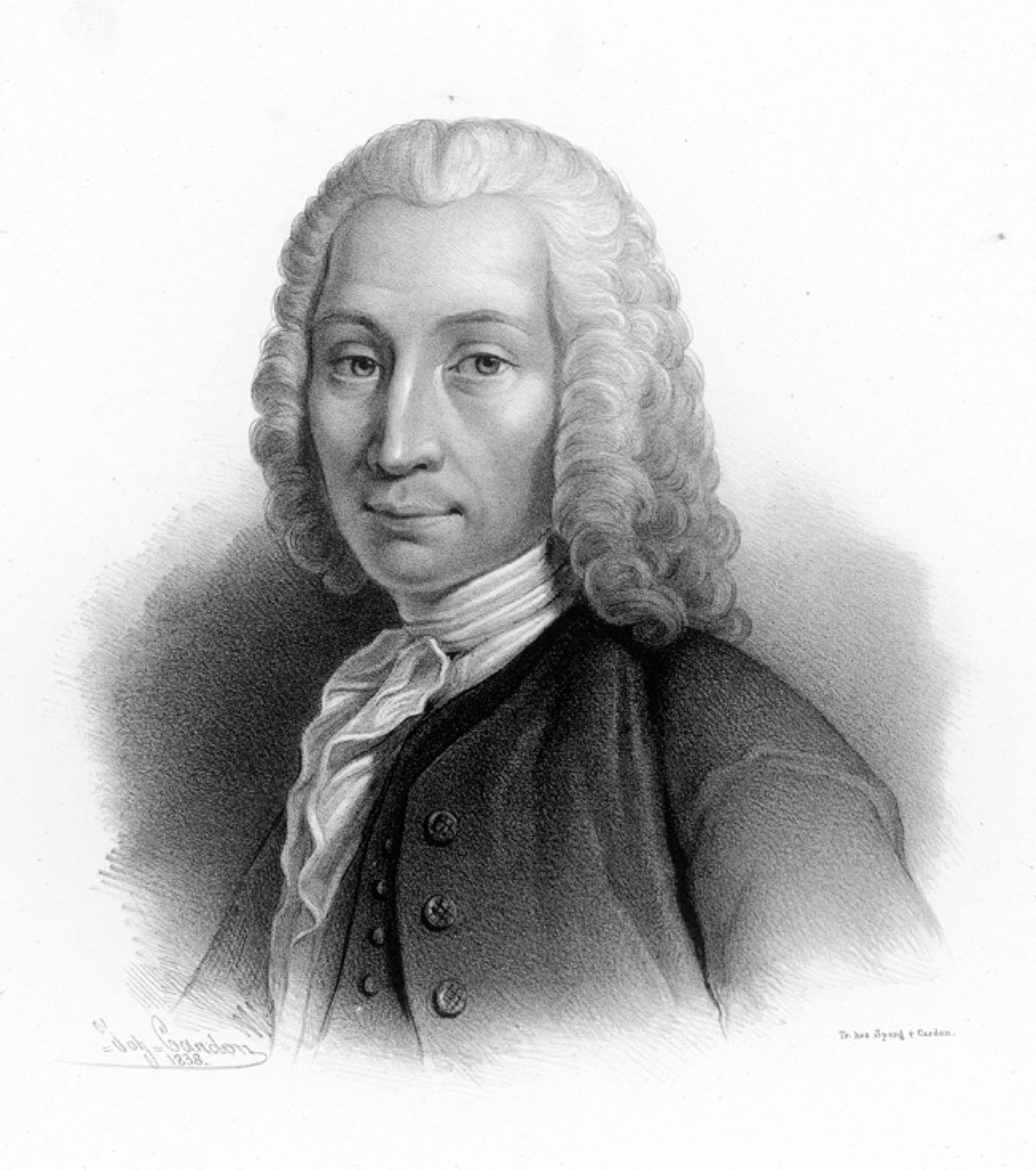 Anders Celsius
p79
[Speaker Notes: Anders Celsius (1701–1744), a Swedish scientist, first proposed setting the freezing point of water at 100° and the boiling point at 0°. The scale was reversed after his death.]
What is the difference between temperature and heat?
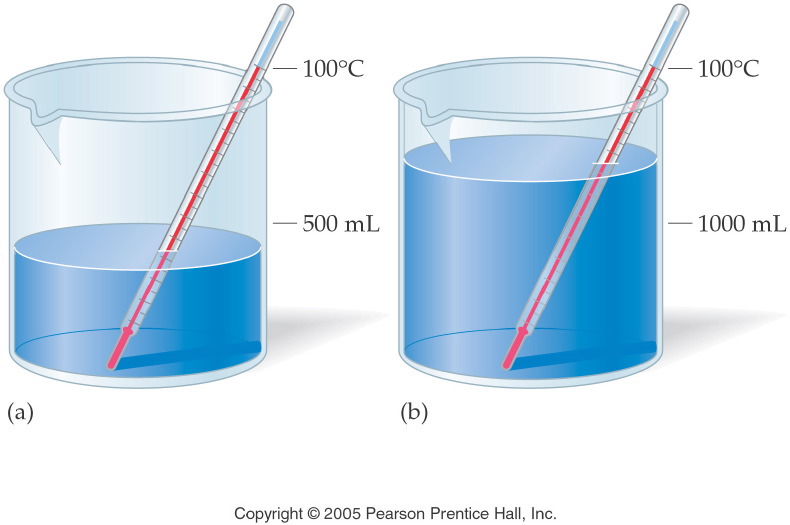 [Speaker Notes: Figure: 03-07

Title:
Heat versus Temperature

Caption:
500 mL and 1000 mL are both heated to 100/C.  The second beaker holds twice the amount of heat.

Notes:
This diagram represents the relationship between mass and heat energy.]
How do the temperature scales compare?
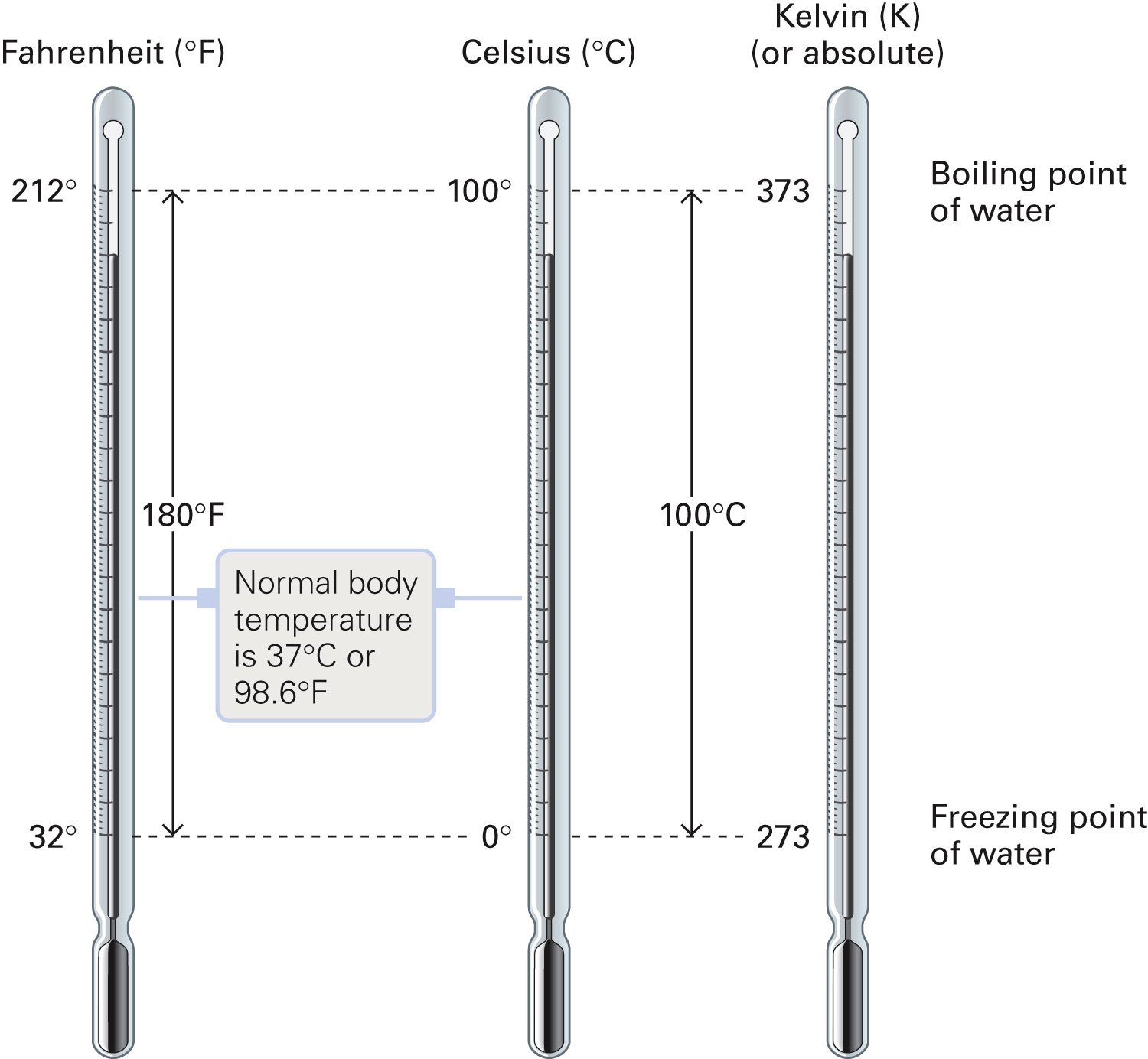 Figure 3-8 p80
[Speaker Notes: Figure 3.8 A comparison of Fahrenheit, Celsius, and Kelvin temperature scales. The reference or starting point for the Kelvin scale is absolute zero (0 K 5 2273°C), the lowest temperature theoretically obtainable. Note that the abbrevia-tion K for the kelvin unit is used without the degree sign (°). Also note that 1 Celsius degree 5 1 kelvin unit 5 180/100 or 9/5 Fahrenheit degree.]
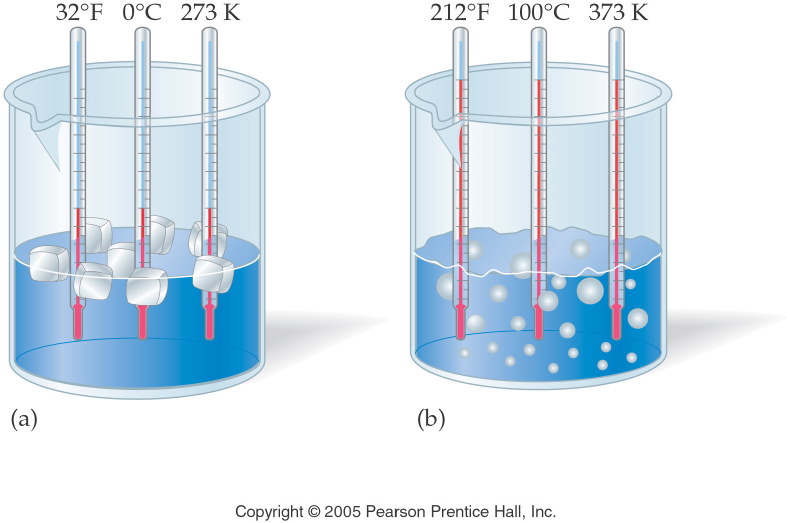 [Speaker Notes: Figure: 03-06

Title:
Temperature Scales

Caption:
Fahrenheit, Celsius, and Kelvin thermometers are all placed in boiling and freezing water.

Notes:
Celsius and Kelvin temperature readings change on the same relative scale.  Fahrenheit temperature readings change on a different (x 1.8) scale.]
What are some common temperatures?
Example – Temperature Conversions
A young woman recovered from extreme hypothermia, during which her temperature had dropped to 20.6 oC.  
What was her temperature on the Fahrenheit scale? 
What was her temperature on the Kelvin scale?
Example – Direct Proportionality
During a volcanic eruption on Mauna Loa, Hawaii, the lava flowed at a rate of 33 meters per minute. At this rate, how far in kilometers will it travel in 45 minutes?
Example – Percent Concept
Bronze is 80.0% by mass copper and 20.0% tin. A sculptor is preparing to cast a 1.75 lb bronze figure. How many kg of copper are needed?
How are mass and volume related?
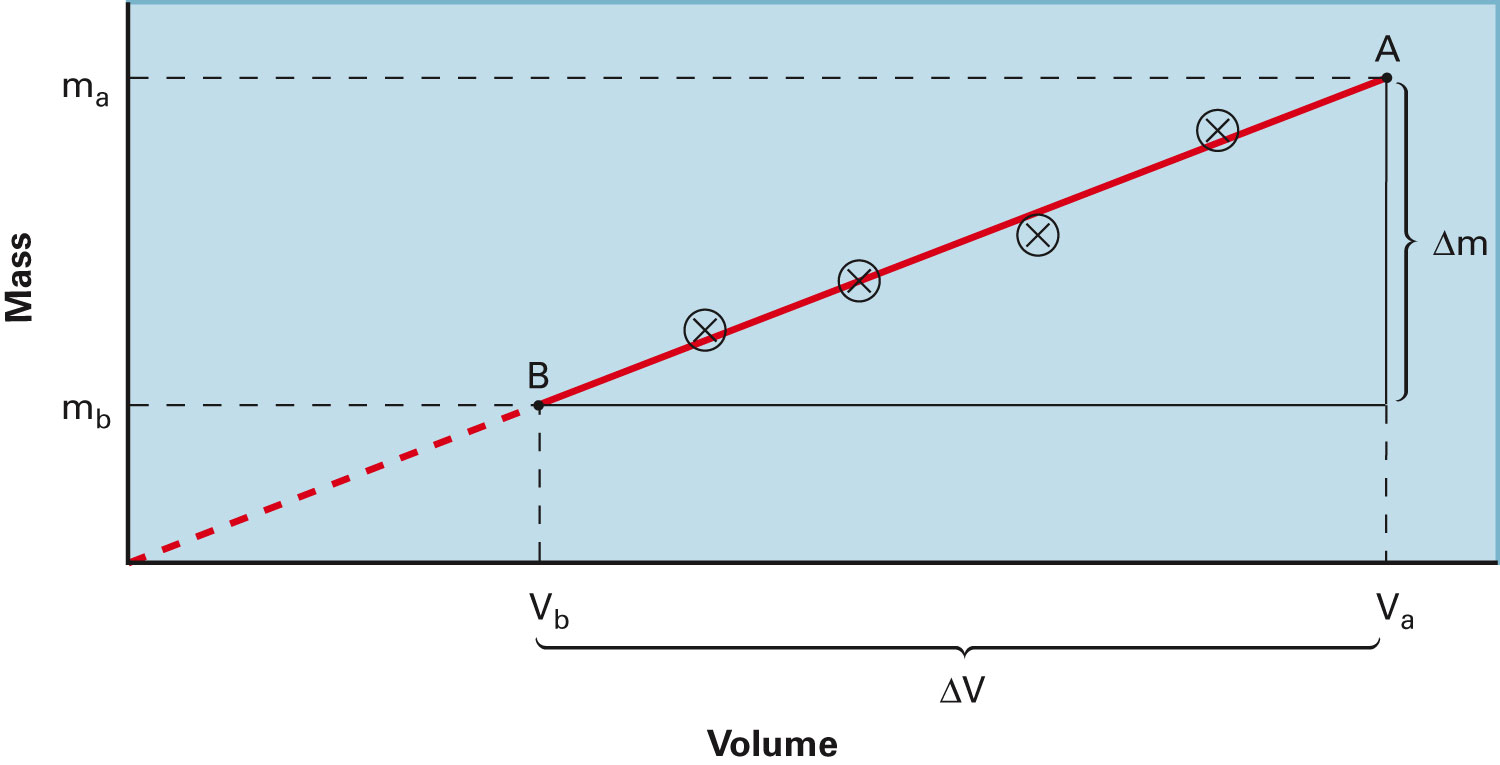 Figure 3-9 p83
[Speaker Notes: Figure 3.9 Mass–volume data for a sample of cooking oil. (a) The third column is the result of dividing the measured mass by the measured volume. All quotients are rounded to the number of significant figures justified by the data. (b) The slope of the line between any two points, A and B, on the line, Dm/DV, is the density of the oil. Notice that the slope of the line of the plot in part (b) is the same as the mas]
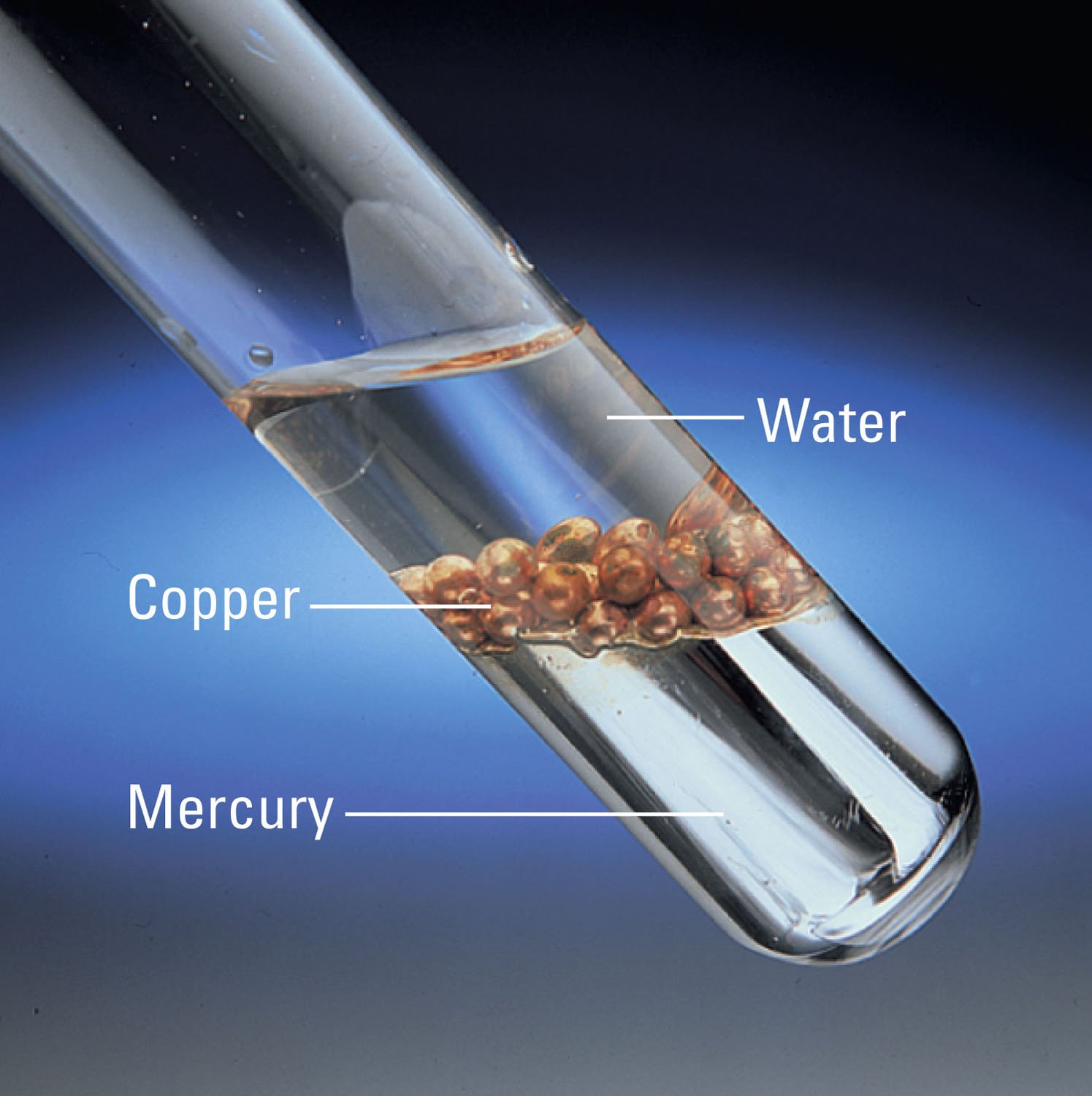 p96
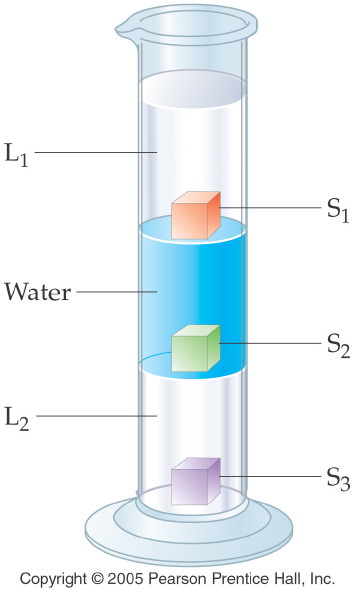 [Speaker Notes: Figure: 03-05

Title:
Density of Liquids and Solids

Caption:
L1 is floating on top of water, floating on top of L2.  S1 floats on water, S2 floats on L2, S3 sinks to the bottom. 

Notes:
As the diagram suggests, lower density material floats on top of higher density material.]
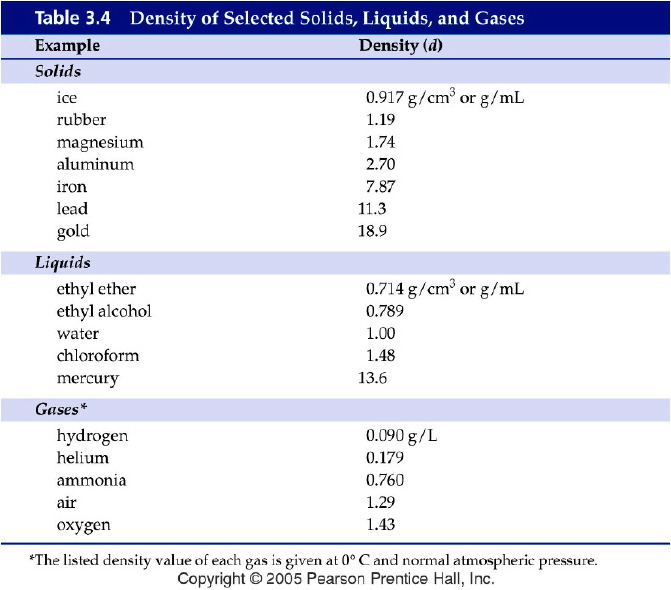 [Speaker Notes: Figure: 03-T04

Title:
Table 3.4

Caption:
Density of Selected Solids, Liquids, and Gases

Notes:
Note that the density of a gas is much less than that of a liquid or solid.]
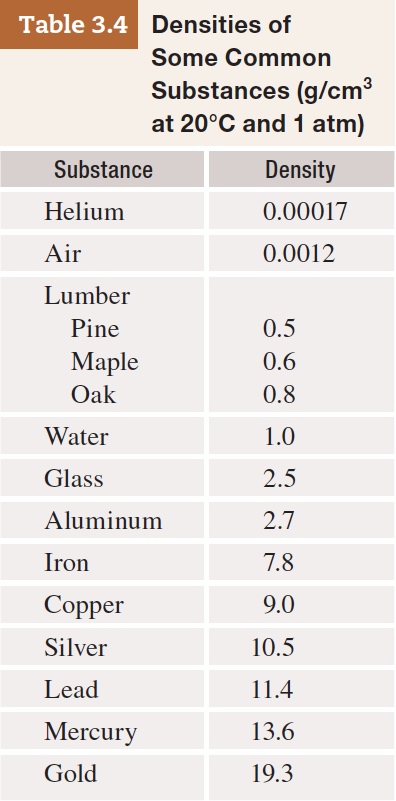 Table 3-4 p84
What is the density of the marbles, if the marbles’ mass is 97.394 g?
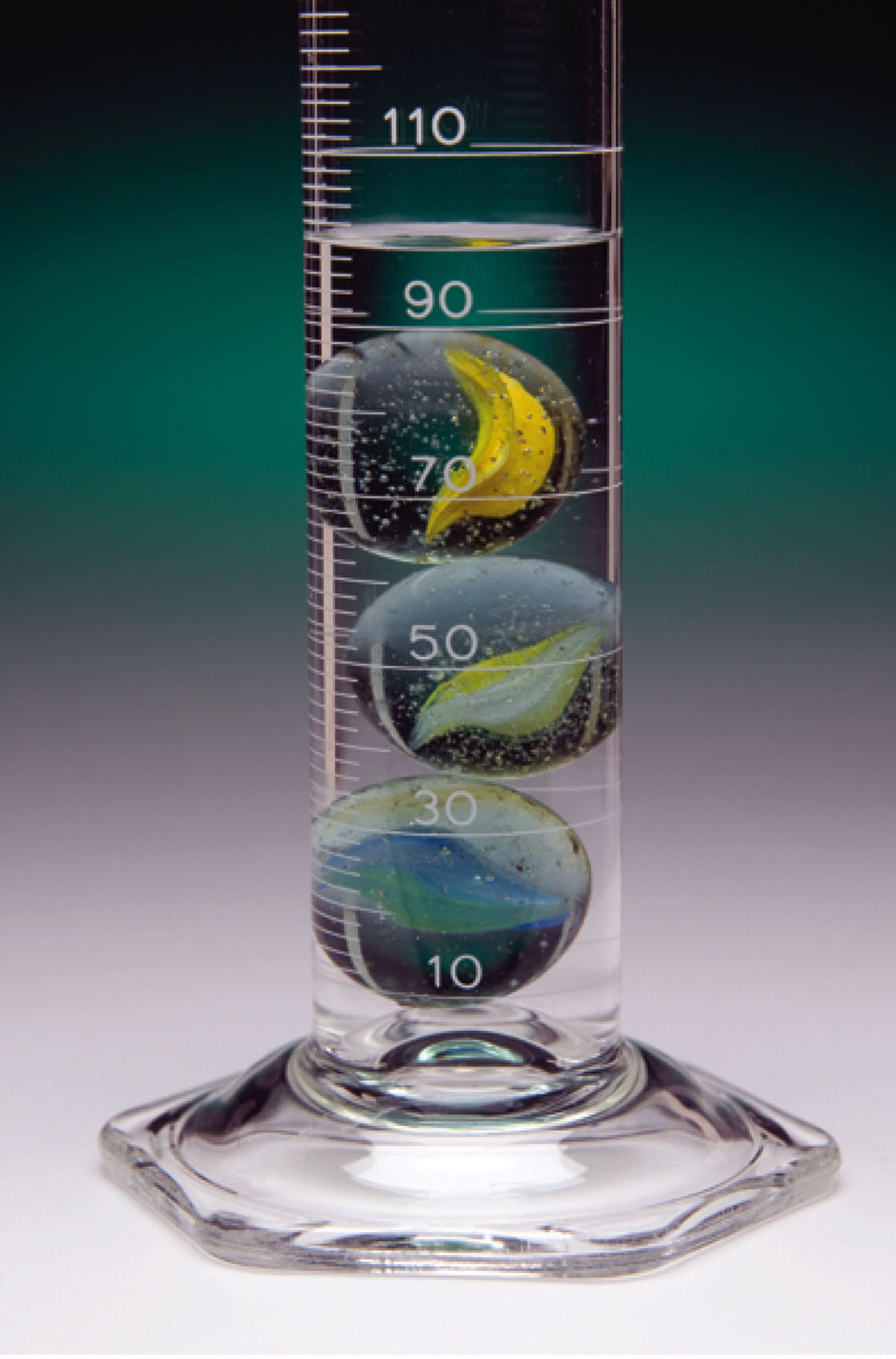 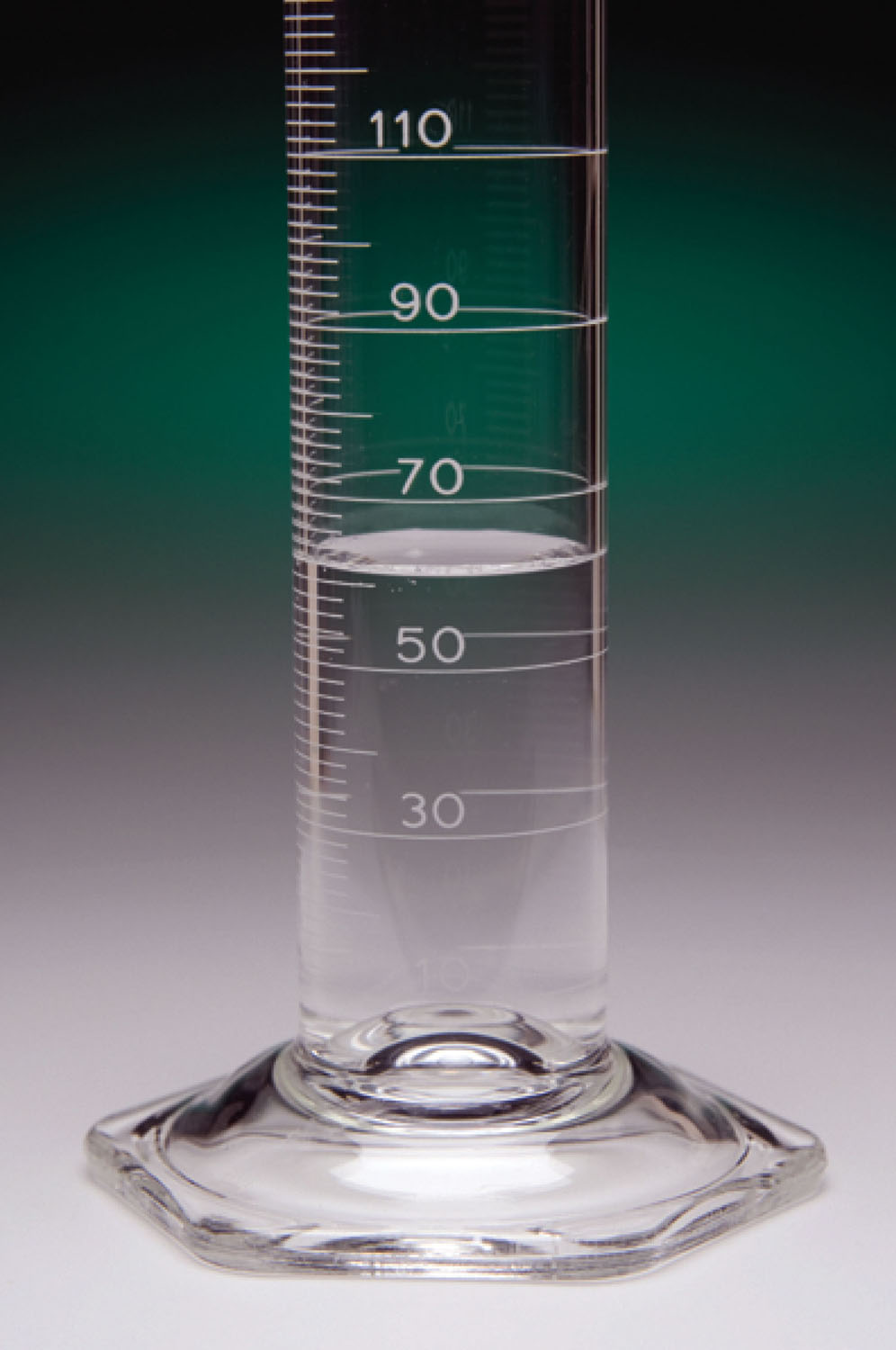 p97
Example - Density
If the density of milk is 1.04 g/mL, how many grams of milk are in 0.50 quarts?
Example - Density
The density of gasoline is 0.69 g/mL. If 15.0 gallons of gas is pumped, how many kilograms of gasoline is in your car?
Example - Density
The density of gasoline is 0.69 g/mL. If 15.0 gallons of gas is pumped, how many pounds of gasoline is in your car?